Hot Topics in U.S. Sanctions: What Cypriot Businesses Need to Know
Presentation by: 
Barnes & Thornburg LLP
This is a public, non-confidential forum so please do not provide any confidential information.  

Questions asked will be answered in the hypothetical.

Information provided should not be construed as legal analysis, advice, or opinion on any specific facts or circumstances.  This seminar, discussion, and question and answer session is not intended to specifically address or answer any specific legal issues.   Please direct specific legal issues to your attorney for further consideration.
2
How U.S Sanctions Impact Cypriot Companies
General Overview of U.S. Export Controls and Sanctions Laws
OFAC Sanctions Primer
Implementing Compliance Programs
Screening and Due Diligence
3
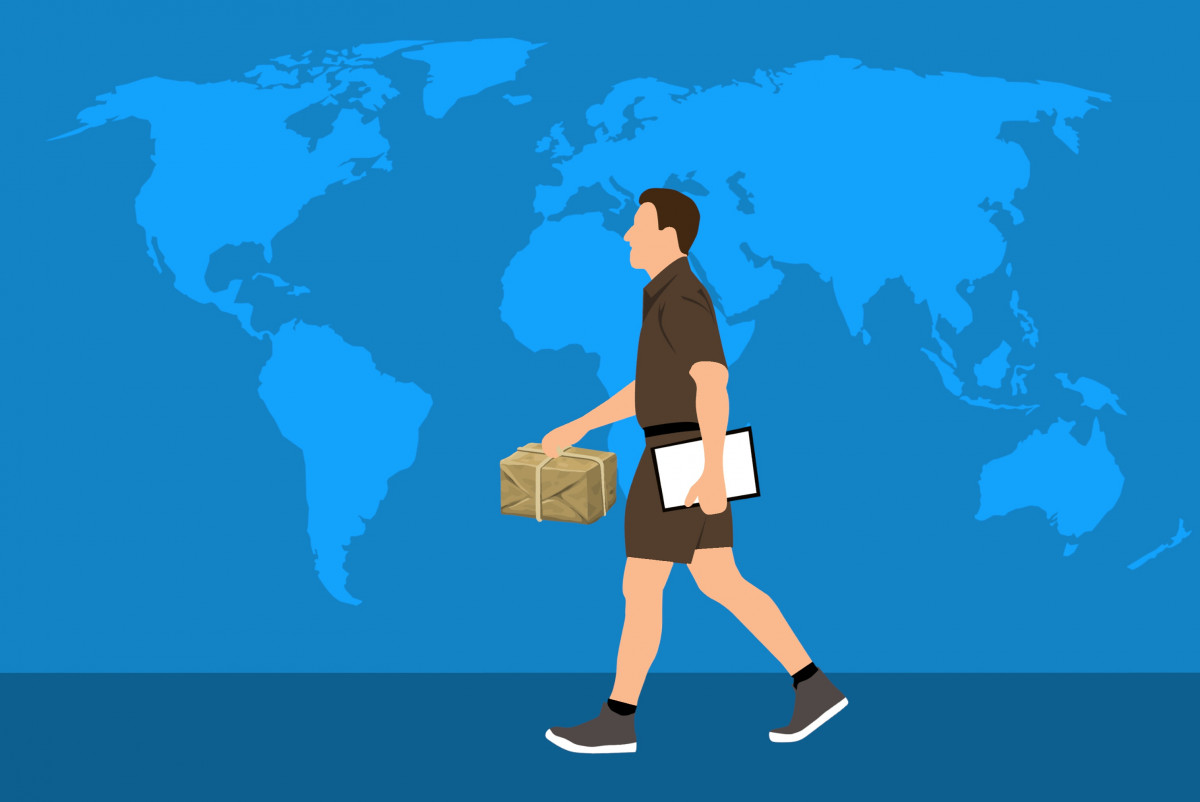 General Overview of U.s. Export Controls & Sanctions Laws
4
Understand why the U.S. maintains export controls and sanctions laws and which agencies implement and enforce them.
Introduce U.S. Export policy, U.S. Sanctions, Embargoes and other trade restrictions
Overview of Governing Laws, Regulations, & Regulating Agencies
5
Introduction to Export Control Laws
U.S. Export Control Policy: Restricts the Export or Re-export of Goods, Services and Technology for the Purposes of:
PROTECTING NATIONAL SECURITY
IMPLEMENTING FOREIGN POLICY, E.G.  MAINTAINING REGIONAL STABILITY
PREVENTING THE PROLIFERATION OF WEAPONS OF MASS DESTRUCTION (WMD)
PREVENTING TERRORIST ACTIVITIES
6
REGULATING AGENCIES
What are the Regulating Agencies?
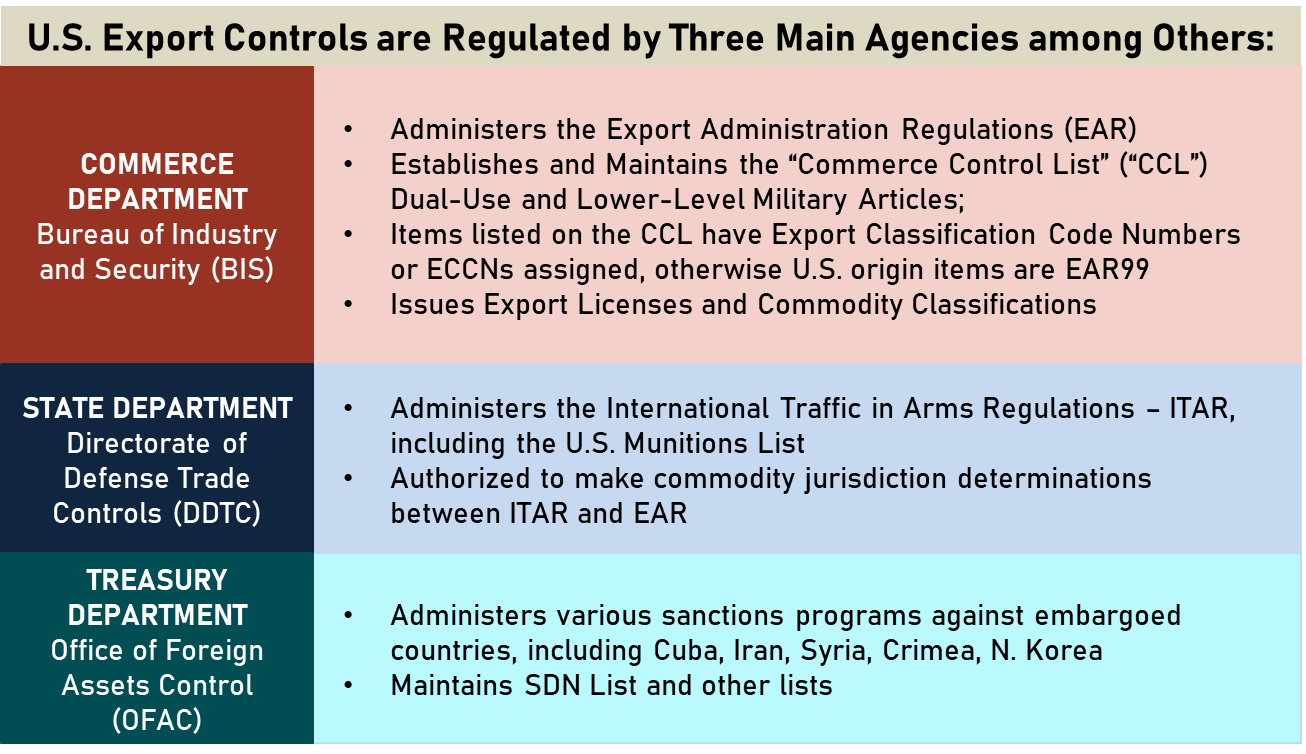 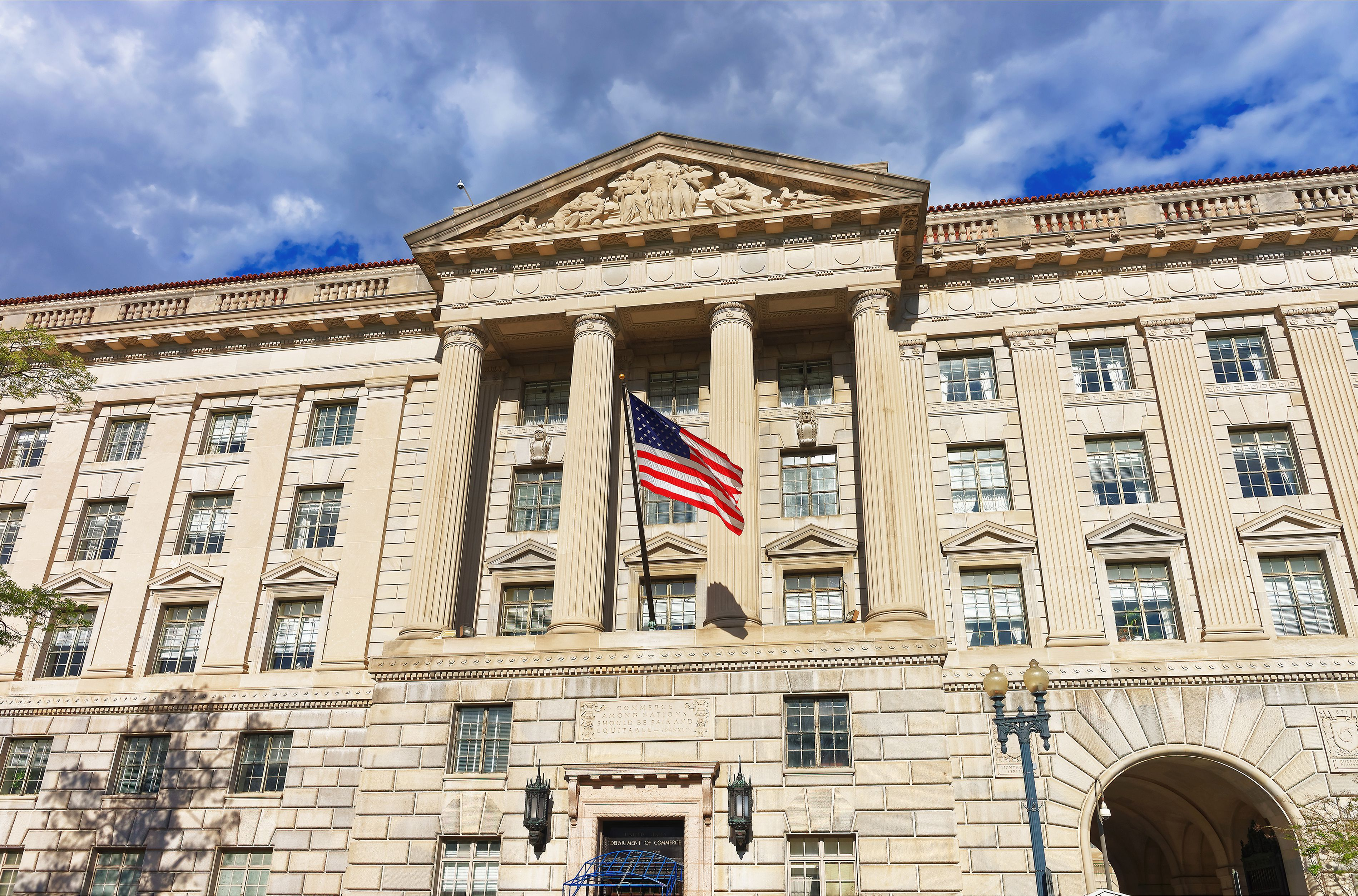 7
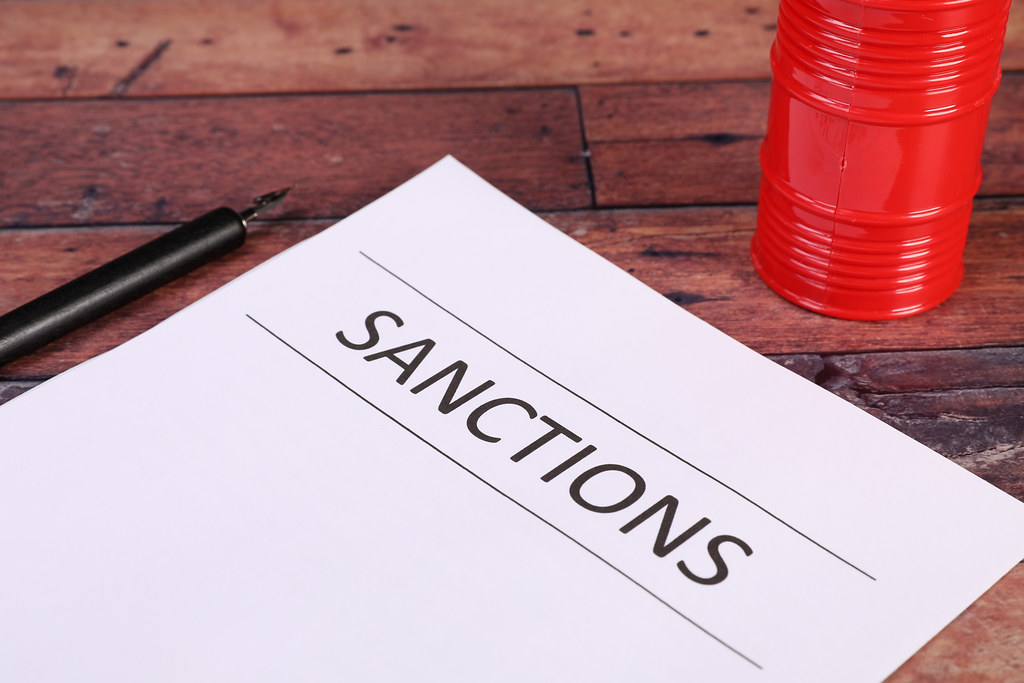 U.S. SANCTIONS
8
LEARNING OBJECTIVE
Identify U.S. sanctions concerns and how they interact with U.S. export controls
INTRODUCTION
KEY CONCEPTS 
EMBARGOED DESTINATIONS
KNOWLEDGE CHECK
LIST-BASED AND OTHER OFAC SANCTIONS
KNOWLEDGE CHECK
ADDITIONAL OFAC CONCERNS
PUTTING IT ALL TOGETHER – THE RUSSIA EXAMPLE
9
Introduction to U.S. Sanctions
U.S. maintains Sanctions, Embargoes and Other Restrictions
Certain “persons” (e.g., entities and individuals) are subject to trade sanctions, embargoes, and other restrictions under US law. Depending on the regulation at issue, these restrictions can apply to both domestic and foreign transactions. 
Certain countries are subject to either comprehensive sanctions or targeted sanctions. 
Comprehensive sanctions prohibit virtually ALL exports/imports, services, and other transactions without a license or other US Government authorization. 
Targeted sanctions are prohibitions on trade in specified goods, technologies, or services with specific persons/governments.
10
Introduction to U.S. Sanctions
Prohibited Destinations: Embargoed or Restricted Countries
11
U.S. SANCTIONS PRIMER
Introduction
U.S. sanctions laws complement U.S. export controls in implementing foreign policy objectives.  This results in frequent and rapid changes.
Primarily implemented and enforced by OFAC, but other agencies such as the State Department can be involved.
Sanctions restrictions can apply to both domestic and foreign transactions, depending on the circumstances.
Each U.S. sanctions program is unique, not only in their restrictions, but also in general licenses and other authorizations.
Potential for overlap with EAR/ITAR.  Do you need a license from more than one agency?
12
U.S. SANCTIONS PRIMER
Key Concepts
13
U.S. SANCTIONS PRIMER
Key Concepts
14
U.S. Sanctions Do Not Only Affect U.S. Companies
Any U.S. nexus could trigger U.S. sanctions jurisdiction
Most U.S. sanctions apply to “U.S. persons,” wherever located, or activities in the U.S.
“U.S. persons”
U.S. citizens and lawful permanent residents
Entities organized under the laws of the U.S. or any jurisdiction within the U.S. (including foreign branches)
Any person in the United States.
Cuba and Iran regimes also extend to certain foreign entities owned or controlled by U.S. companies
Facilitation, conspiracies, evasion, “causing” a violation
“Sanctionable” Conduct by Non-U.S. Persons
Where no U.S. nexus, non-U.S. persons can be sanctioned for engaging in certain activities, such as:
Providing material support, goods, or services to persons sanctioned by U.S.
Involvement in targeted activities, e.g., responsible for activities that undermine democratic processes
15
U.S. SANCTIONS PRIMER
List-Based and Other OFAC Sanctions
LIST-BASED SANCTIONS:  OFAC designates persons (e.g., individuals, entities, vessels) to a sanctions list pursuant to certain criteria established in Executive Orders or other authorities
E.g., persons determined to have engaged in actions or policies that undermine democratic processes or institutions in Burma
Types of Lists
SDN List:  U.S. persons restricted from all activities with the designated person.
50% rule:  entities owned by a party on the SDN List are also considered blocked persons
Non-SDN Lists:  U.S. persons restricted from certain activities with the designated person.
E.g., dealings in debt or securities of certain entities.
16
U.S. SANCTIONS PRIMER
List-Based and Other OFAC Sanctions
U.S. Persons also restricted from certain types of dealings with “Non–SDN’s”
Foreign Sanctions Evaders
Sectoral Sanctions Identifications 
Palestinian Legislative Council
Foreign Financial Institutions subject to Part 561 - Iran
Non-SDN Iranian Sanctions Act
List of Foreign Financial Institutions Subject to Correspondent Account or Payable-Through Account Sanctions Non-SDN Menu-Based Sanctions List 
Chinese Military Companies
Harmful Foreign Activities of Russia
http://www.treasury.gov/resource-center/sanctions/SDN-List/Pages/consolidated.aspx
17
U.S. SANCTIONS PRIMER
18
U.S. SANCTIONS PRIMER
List-Based and Other OFAC Sanctions
Other Types of Sanctions
OFAC maintains other types of sanctions beyond comprehensive embargoes and list-based sanctions, such as:
Venezuela 
Government of Venezuela treated as “blocked” person
Includes agencies/controlled entities, even if not named to SDN List
Russia
Variety of provisions, such as new investment ban (see later discussion)
19
U.S. SANCTIONS PRIMER
Additional OFAC Concerns
U.S. Person Facilitation
Can’t do indirectly what you may not do directly
U.S. Persons also can’t “facilitate” prohibited activities
Can’t be involved in purchasing, selling, transporting, swapping, brokering, approving, financing, facilitating, or guaranteeing sanctioned business
E.g., receiving Iran-related inquiry and forwarding business opportunity to foreign parent
20
U.S. SANCTIONS PRIMER
Additional OFAC Concerns
Secondary sanctions are generally directed toward non-U.S. persons for specified conduct occurring outside of U.S. jurisdiction.  Such conduct is sanctionable and non-U.S. persons who engage in such conduct may themselves be sanctioned by the United States.  
In effect, these secondary sanctions often force a choice between doing business with Iran and doing business with the United States.  
E.g., transactions supporting Iran’s automotive sector subject to secondary sanctions
Could affect foreign parent companies and foreign affiliates
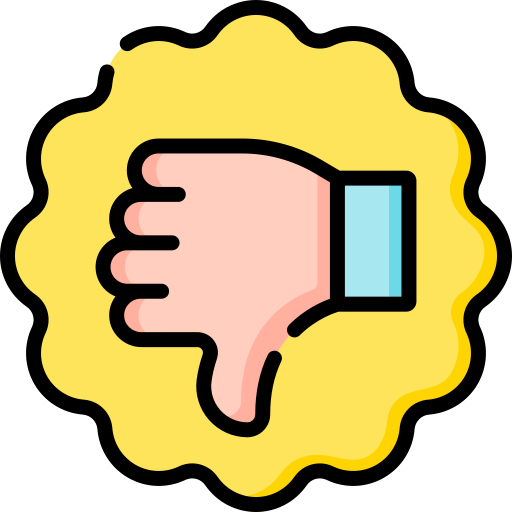 21
Increasing Complexity dealing with Russia
Increasing Complexity dealing with Russia
Ban on New Investments in Russia
Prohibits any new investment in Russia by a U.S. person, wherever located
“Investment” defined as commitment of capital or other assets for the purpose of generating returns or appreciation.
“New” means commitments made after April 6, 2022, and includes a party exercising its rights under an agreement made prior to the Order
  Not limited by industry sector
23
EAR AND OFAC – WHAT COUNTRIES TO WATCH
Putting It All Together – The Russia Example
Not Comprehensively Embargoed But Multiple Relevant Programs to Review
Ukraine-/Russia-Related Sanctions Program
Russian Harmful Foreign Activities Sanctions Program
Magnitsky Sanctions
Countering America's Adversaries Through Sanctions Act of 2017 (CAATSA)
Russian persons may also be subject to sanctions under other sanctions programs
Nearly Every Type of Sanction Implicated
Regional Embargoes 
Crimea and the So-Called Donetsk People’s Republic and Luhansk People’s Republic
List-Based Sanctions
SDNs - 50 Percent Rule concerns:  many oligarchs with extensive ownership interests inside and outside of Russia
Non-SDNs - Sectoral Sanctions Identifications (SSI) List
24
Expect Significant Enforcement Activity (Particularly for Russia)
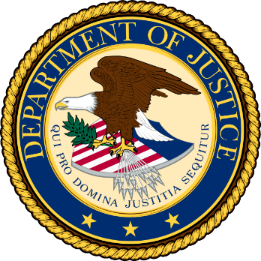 U.S. Treasury and Department of Justice (DOJ) join Russian Elites, Proxies, and Oligarchs (REPO) Multilateral Task Force  
Australia, Canada, Germany, France, Italy, Japan, UK, and European Commission

DOJ Task Force KleptoCapture to enforce sanctions and export restrictions
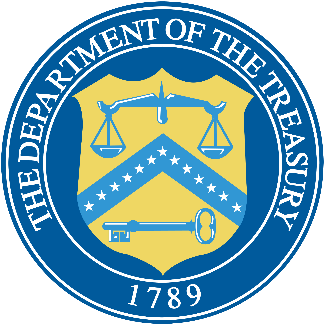 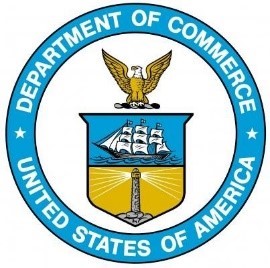 Expect Significant Enforcement Activity (Particularly for Russia)
Civil Monetary Penalties 
OFAC-Administered Regulations:
Up to $356,579 per violation or an amount twice the amount of the transaction
EAR
Up to $353,534 per violation or an amount twice the amount of the transaction
Criminal Penalties
Up to $1 Million, 20 Years in Prison, or both 
Administrative Penalties
Detention and seizure of merchandise
Loss of export privileges – “denied person”
Threat of Secondary Sanctions on non-U.S. parties
26
Expect Significant Enforcement Activity (Particularly for Russia)
“Cracking Down on Third-Party Intermediaries Used to Evade Russia-Related Sanctions and Export Controls.” U.S. government guidance warns companies to be vigilant against sanctions and export controls evasion attempts, and identified common red flags when dealing with intermediaries, e.g.:

Use of corporate vehicles such as shell companies to obscure ownership, source of funds, and/or countries involved
Payment coming from a third-party not listed on the end-user forms
IP addresses unrelated to a customer’s reported location
Use of personal email accounts instead of company email addresses; transactions involving entities with little or no web presence
Transactions involving a change in shipments or payments that were previously scheduled for Russia or Belarus
Sanctioned party: de-listing
Generally process exists
File petition with agency
Appeals rarely successful
Formal applications not often successful
Whole of government process
Possible approaches to facilitate
Re-framing the narrative
U.S. government cooperation
Considerations for dealing with sanctioned parties
Risk?
Case-by-case analysis 
Scrutinize sanctions regime/type
Will U.S. care?
U.S. nexus
Deal regularly with U.S. or in U.S. dollars
Available actions?
Do nothing
Freeze
Continue on “as is”
License?
Financial resolution
Examples of OFAC Enforcement Cases
Bank of China (UK) Limited (2021)
OFAC Sudan violations
111 commercial transactions through the US financial system, on behalf of parties in Sudan, totaling $40,599,184 
Filed a voluntary self-disclosure
Considered a “non-egregious case”
Paid a $2.3 million fine
Examples of OFAC Enforcement Cases
Schlumberger Oilfield Holdings Ltd. (2013)
Key Facts from Statement of Offense:  
Facilitated trade with Iran and Sudan (when Sudan was still subject to a U.S. embargo).
“Although it was lawful for SOHL, a non-U.S. entity, to operate in Iran and Sudan under certain circumstances . . . Schlumberger failed to train its employees adequately to ensure that all company U.S. persons, including non-U.S. citizens who resided in the U.S. . . . fully complied with Schlumberger's policies and procedures assuring compliance with U.S. economic sanctions.”  
“[M]any of the . . . employees located in the United States were non-U.S. citizens with little or no prior exposure to U.S. sanctions laws but nonetheless were U.S. persons [under U.S. sanctions laws].”
Penalty:  $232 million
Joint Agency Enforcement
Yantai Jereh Oilfield Services Group Co. Ltd. – 2018 
BIS and OFAC joint enforcement effort
China-based Yantai Jereh bought and sold oilfield equipment (spare parts, coiled tubing string, pump sets) with intent to export to Iran via China and UAE 
BIS jurisdiction: equipment was subject to the EAR and prohibited for export to Iran
OFAC jurisdiction: prohibited exportation of U.S.-origin goods to Iran
Concealed ultimate destination involving separate China-based trading company; false statements made to BIS 
BIS penalty: $600,000, 5-year probationary period
OFAC penalty: $2.8 million civil penalty; OFAC considered this an “egregious case”
32
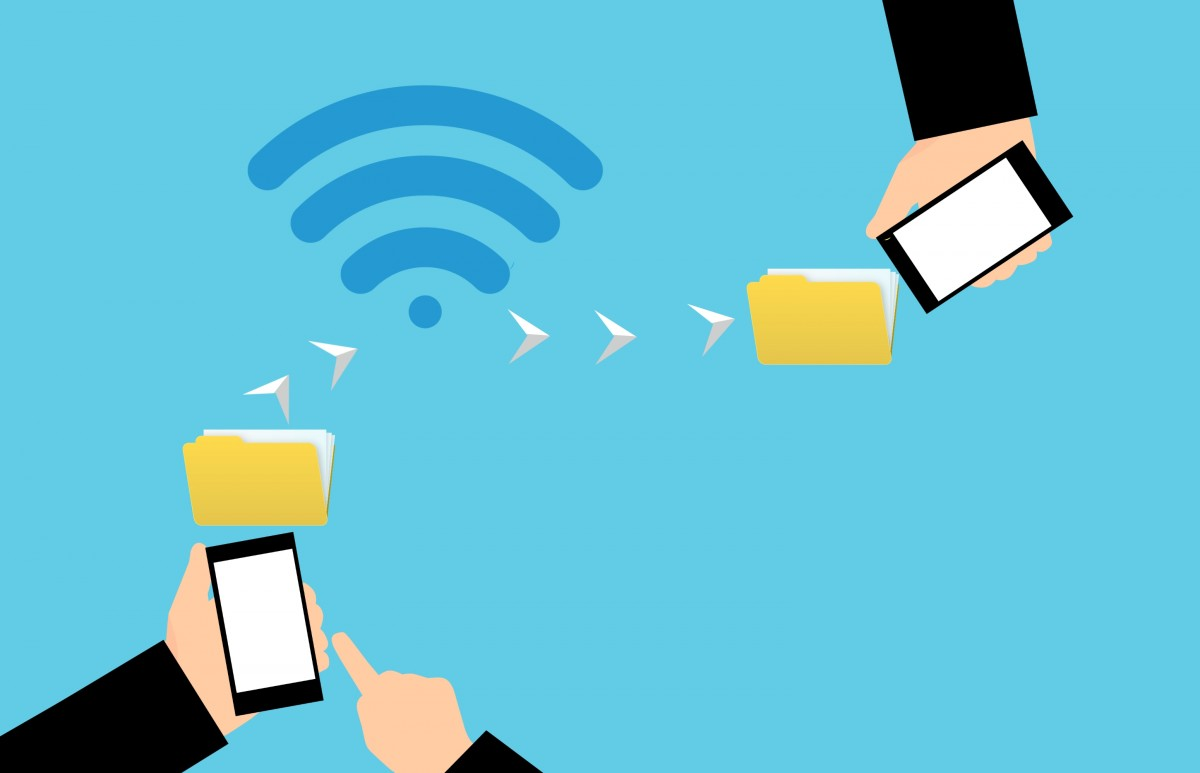 IMPLEMENTING COMPLIANCE PROGRAMS
33
Compliance Programs
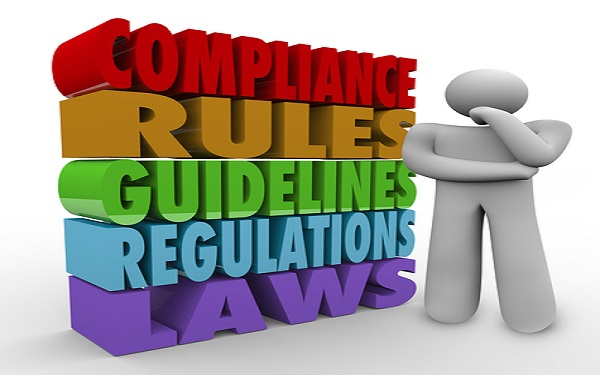 Enforcement Agent’s first words: “Let’s see a copy of your compliance program”
Mitigating factor for non-compliance 
Lessens risk in export transactions 
Provides a roadmap of the processing flow to ensure consistent export compliance 
Provides personnel with tools and procedures to help them perform their functions accurately
Improve accountability for export control tasks by identifying responsible persons
34
Compliance Programs
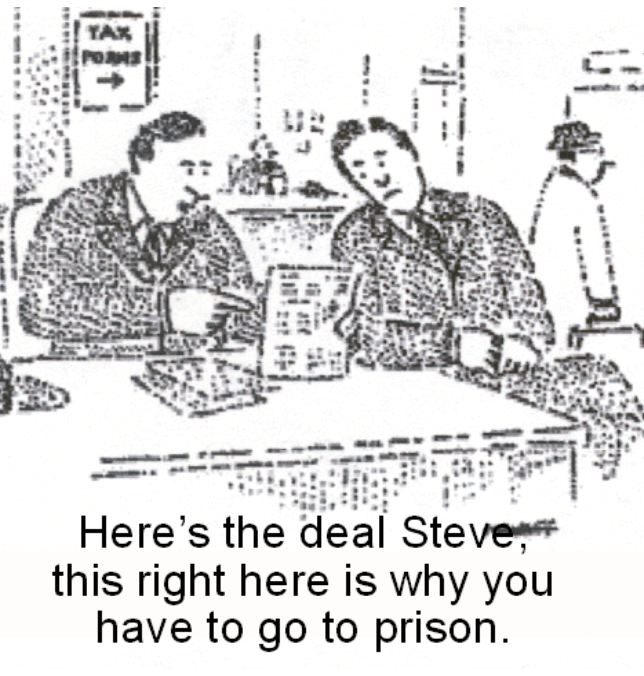 Implement a Sanctions/Export Controls Management Program

Guidance available on DDTC, BIS and OFAC websites:
https://www.pmddtc.state.gov/sys_attachment.do?sys_id=1216c09a1b671d14d1f1ea02f54bcb25

https://www.bis.doc.gov/index.php/documents/pdfs/1641-ecp/file

https://home.treasury.gov/system/files/126/framework_ofac_cc.pdf


Each company differs in scope with respect to its export activities and general business

Should be tailored to conform to the company’s specific business and organizational structure
35
Compliance Programs
Factors to Consider	

Each company differs in scope with respect to its general business
Basic formats should be tailored to conform to the company’s specific business and organizational structure
36
“De-risking” Makes Still Lawful Business Difficult
U.S. and non-U.S. financial institutions will tend to over-comply
Why?  Many OFAC enforcement actions have targeted major financial insitutions
OFAC:  “De-risking occurs when financial institutions terminate or restrict business relationships indiscriminately with broad categories of customers rather than analyzing and managing the risk of those customers.”
U.S. Treasury Department’s 2023 De-Risking Strategy aims to limit de-risking, but issue remains
Major Russian banks “blocked,” i.e., on Specially Designated Nationals (SDN) List
E.g., VEB, Promsvyazbank (PSB), VTB Bank, Otkritie, Sovcombank, and Novikombank
Central Bank of Russia as well
Compliance Programs
A good compliance program is generally:
Clearly documented in writing
Tailored to the business
	Know how the business works
Consider activities the company currently does not conduct for potential risk areas	
Regularly reviewed/updated
Fully supported by management
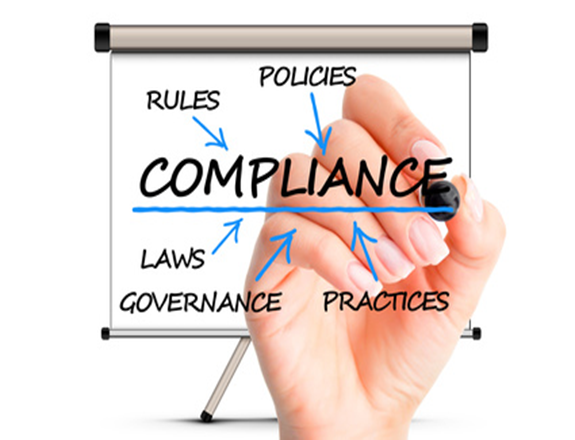 38
OFAC Guidelines
OFAC Framework for Compliance Commitments
Elements: 
Management commitment; 
Risk assessment; 
Internal controls; 
Testing and auditing; and
Training
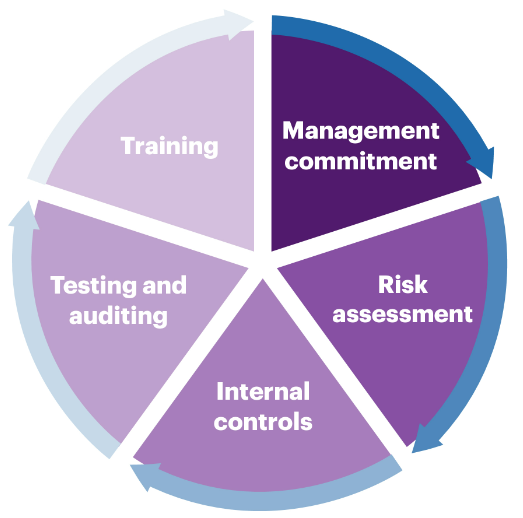 39
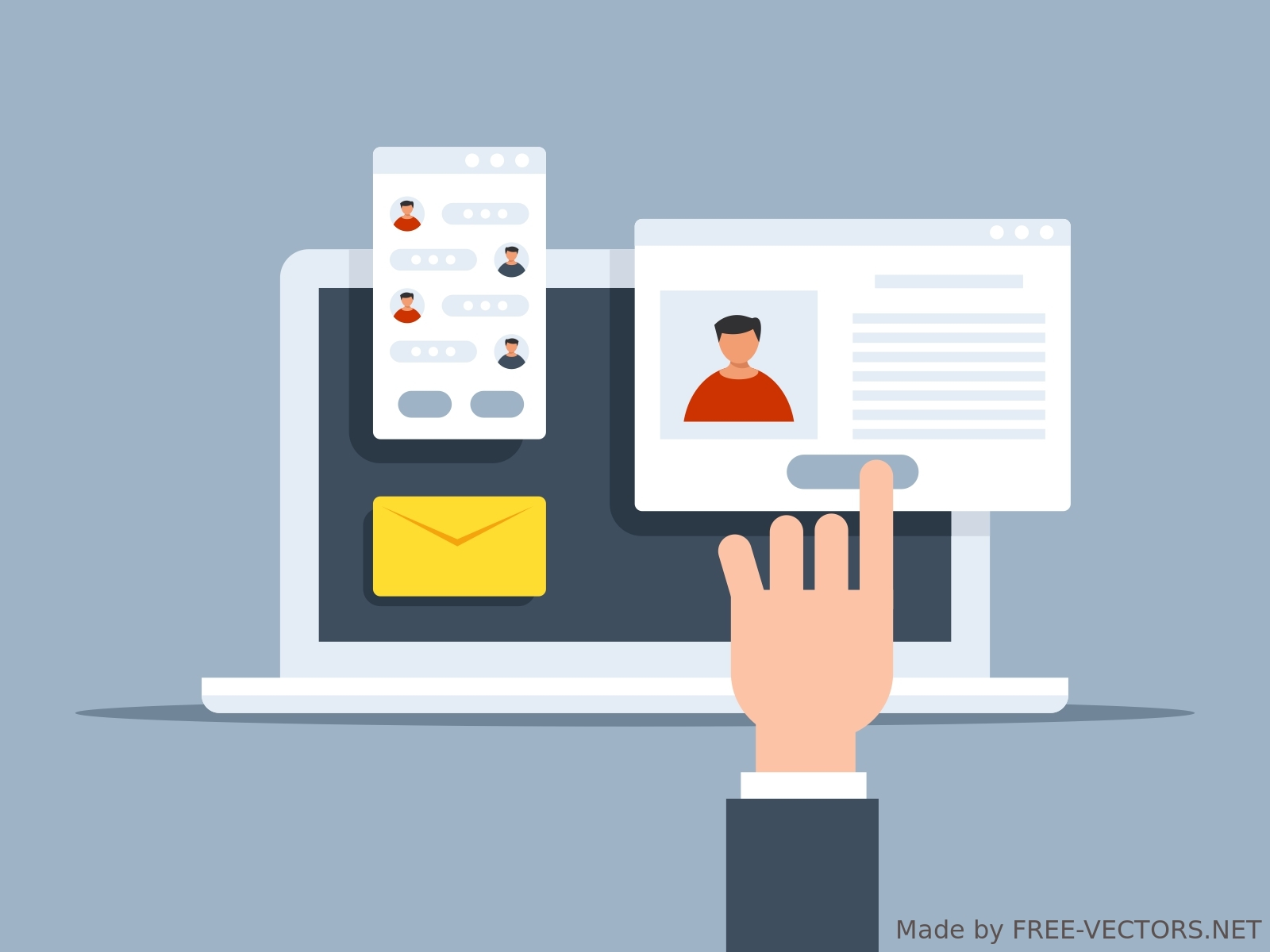 SCREENING & DUE DILIGENCE
40
LEARNING OBJECTIVE
Screening transactions, including diligence red flags, end-use/end-user certificates, and the challenges of the 50% rule
SCREENING AGAINST RESTRICTED PARTIES LISTS
ENHANCED SCREENING FOR 50 PERCENT RULE AND END-USER/END-USE CONCERNS
41
SCREENING TRANSACTIONS
Screening Against Restricted Parties Lists
VARIETY OF LISTS TO SCREEN
Denied Persons List
Entities List
Unverified List
SDN and other OFAC Lists
State Debarment List
Military End User List
Non-Proliferation Sanctions
General Orders under Part 736
Can Use the Consolidated Screening List (CSL) Search: https://www.trade.gov/data-visualization/csl-search
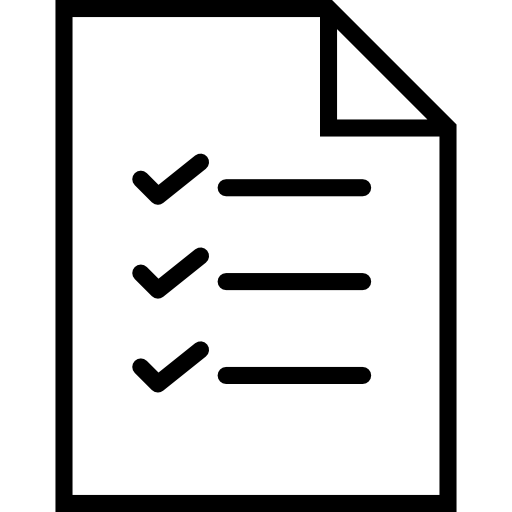 42
SCREENING TRANSACTIONS
Screening Against Restricted Parties Lists
43
SCREENING TRANSACTIONS
Screening Against Restricted Parties Lists
44
SCREENING TRANSACTIONS
Enhanced Screening
OFAC 50 Percent Rule
Entities owned 50% or more by one or more OFAC sanctioned party (e.g., SDNs) must be treated as sanctioned
Know your customer’s ownership chain, especially in countries with numerous blocked persons
Need to do due diligence on ownership
Web research
Purchase database or service
Consider end user certificate requiring ownership information
Can also apply in non-SDN context (e.g., ownership by more than one SSI entity)
45
Questions?
Thank you for attending!
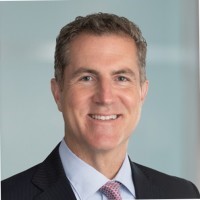 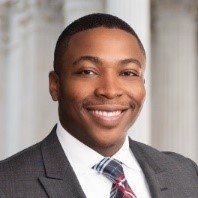 46